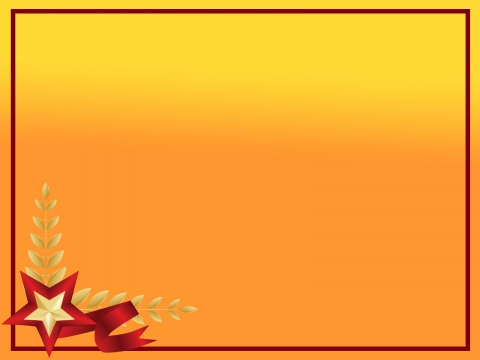 Познавательно-творческий проект
в  старшей группе
«23 февраля - День Защитника Отечества»
Подготовил: воспитатель Бухарова Е.В.
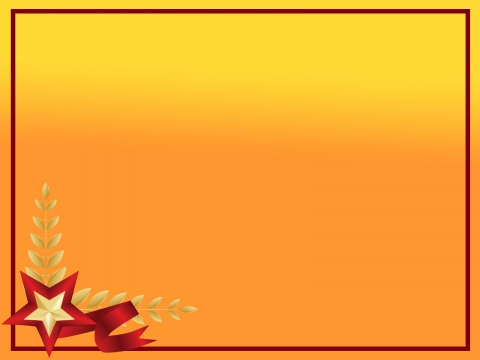 Паспорт проекта.Вид проекта:  познавательно – творческий
Сроки реализации:  краткосрочный (15.02-22.02).Участники проекта:  педагоги группы, дети старшего   дошкольного возраста, родители  воспитанников.
Проблема: недостаточный уровень знаний о Российской армии, формирование у детей гендерной принадлежности, патриотизма, любви к своей Родине.
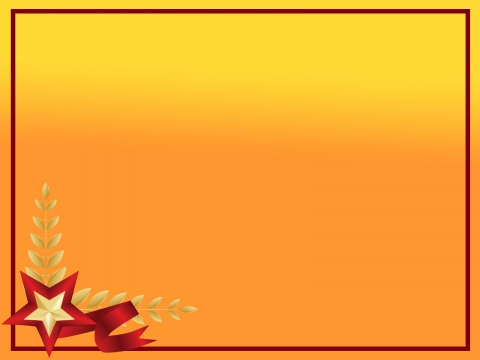 Цель:  -формирование чувства патриотизма у детей старшего дошкольного возраста.
             - приобщение родителей к участию в жизни детского сада
Актуальность проекта: стала заметна утрата нашим обществом  традиционного российского патриотического сознания. Ведь формирование отношения к стране и государству, где живёт сам человек, к её истории начинается с детства.
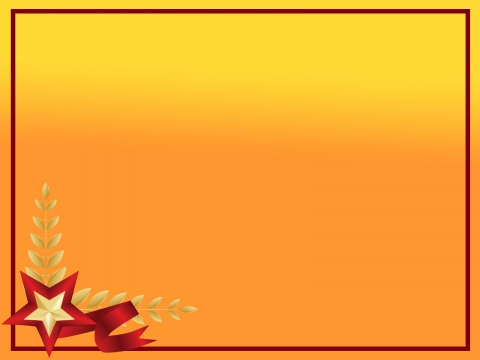 Задачи проекта:
- расширить знания детей о Российской армии ; уточнить их представления о родах войск; закрепить знания о военных профессиях, о военной технике. 
 - развивать у детей познавательную активность,  творческие способности;
 - продолжать воспитывать у детей патриотические чувства к Родине, гордость за нашу  историю;
 - развивать и обогащать речь детей;
 - привлечь родителей к патриотическому воспитанию детей в семье, к совместному творчеству и участию в проекте.
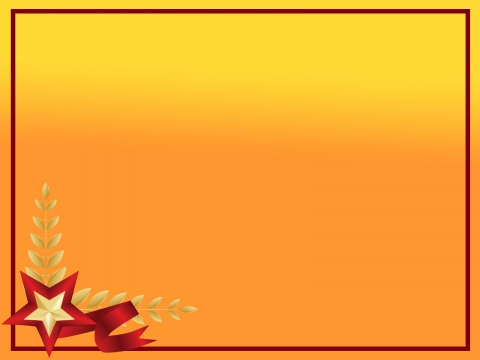 Ожидаемый результат:
повышение знаний у детей о Российской армии
проявление у детей интереса к армии, уважение к защитникам Отечества
стремление у детей к совершенствованию физических качеств, к укреплению здоровья.
стремлений детей отражать свои знания, впечатления, мысли, и чувства в играх, песнях, чтении стихов.
повышение заинтересованности у родителей в формировании чувства патриотизма у детей.
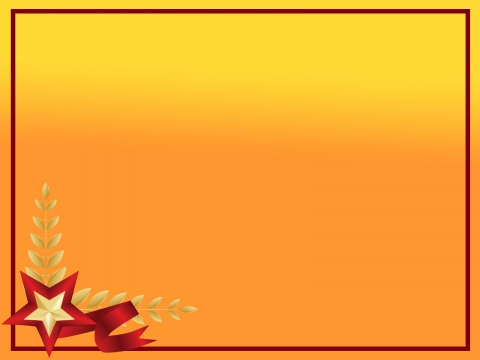 2 этап.  Основной.                                                                        НОД: на тему «Российская армия»
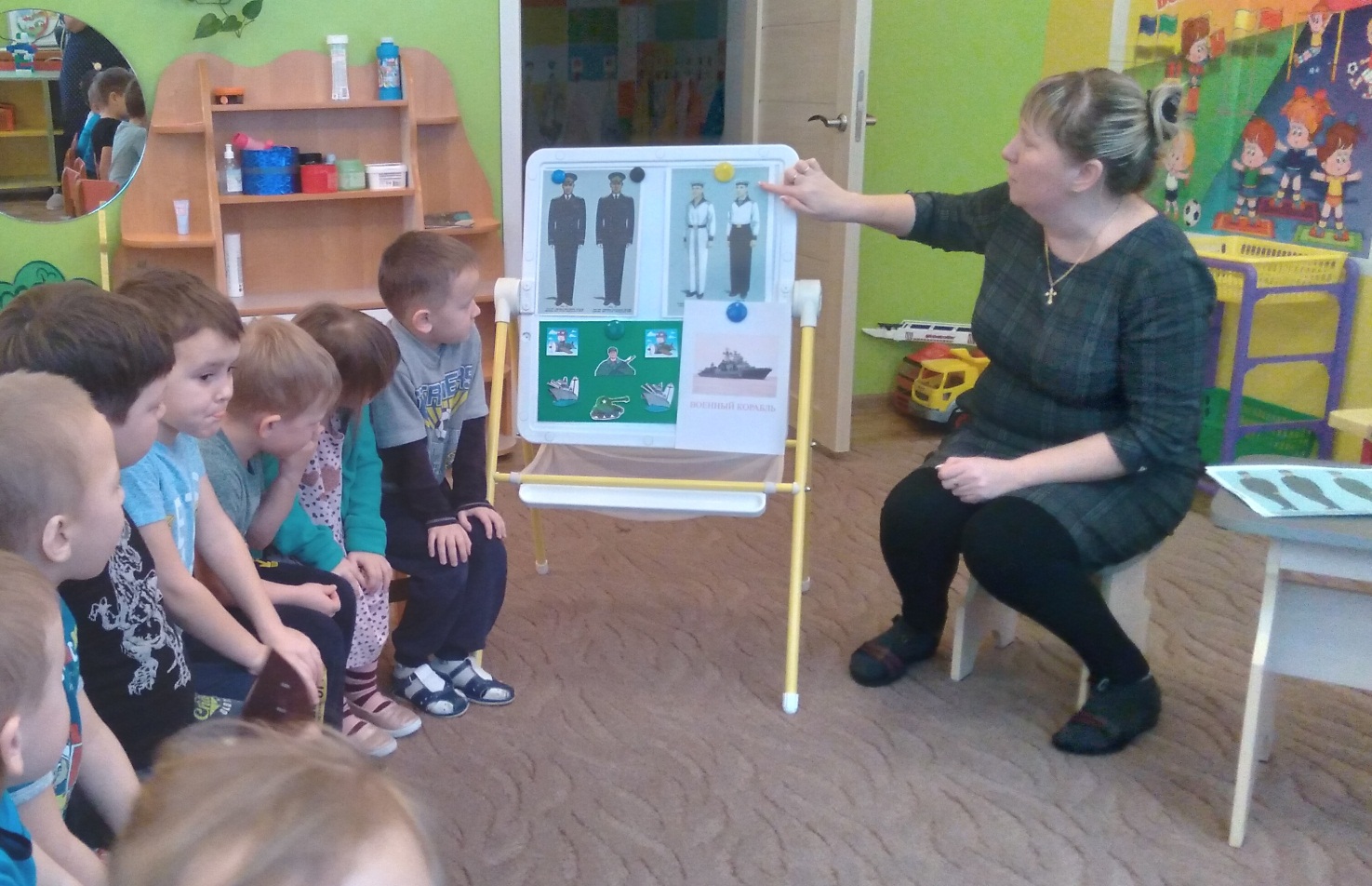 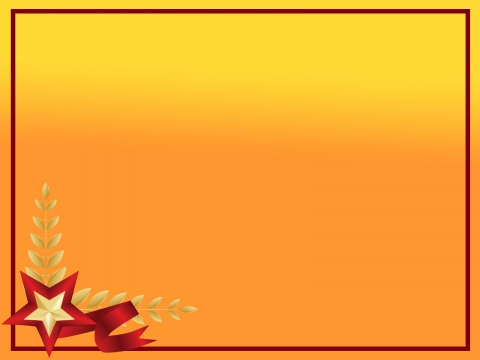 НОД: художественное творчество. Лепка на тему «Танк»
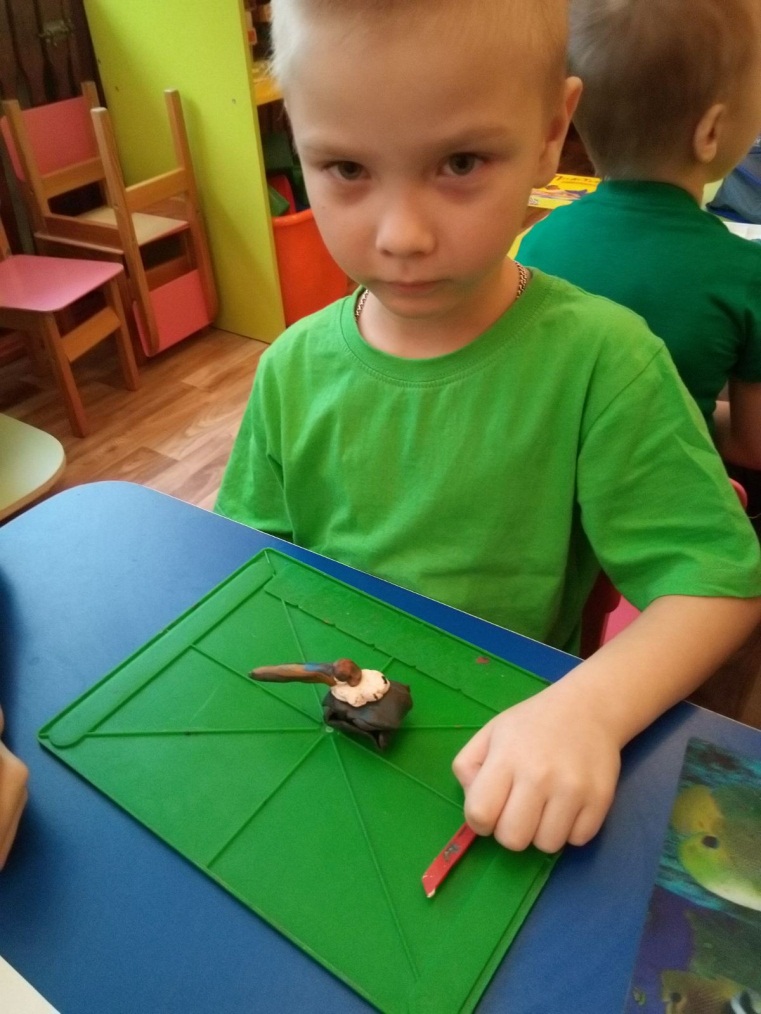 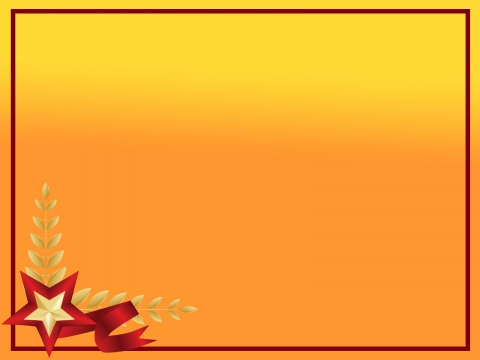 НОД: художественное творчество. Аппликация на тему «Открытка для папы»
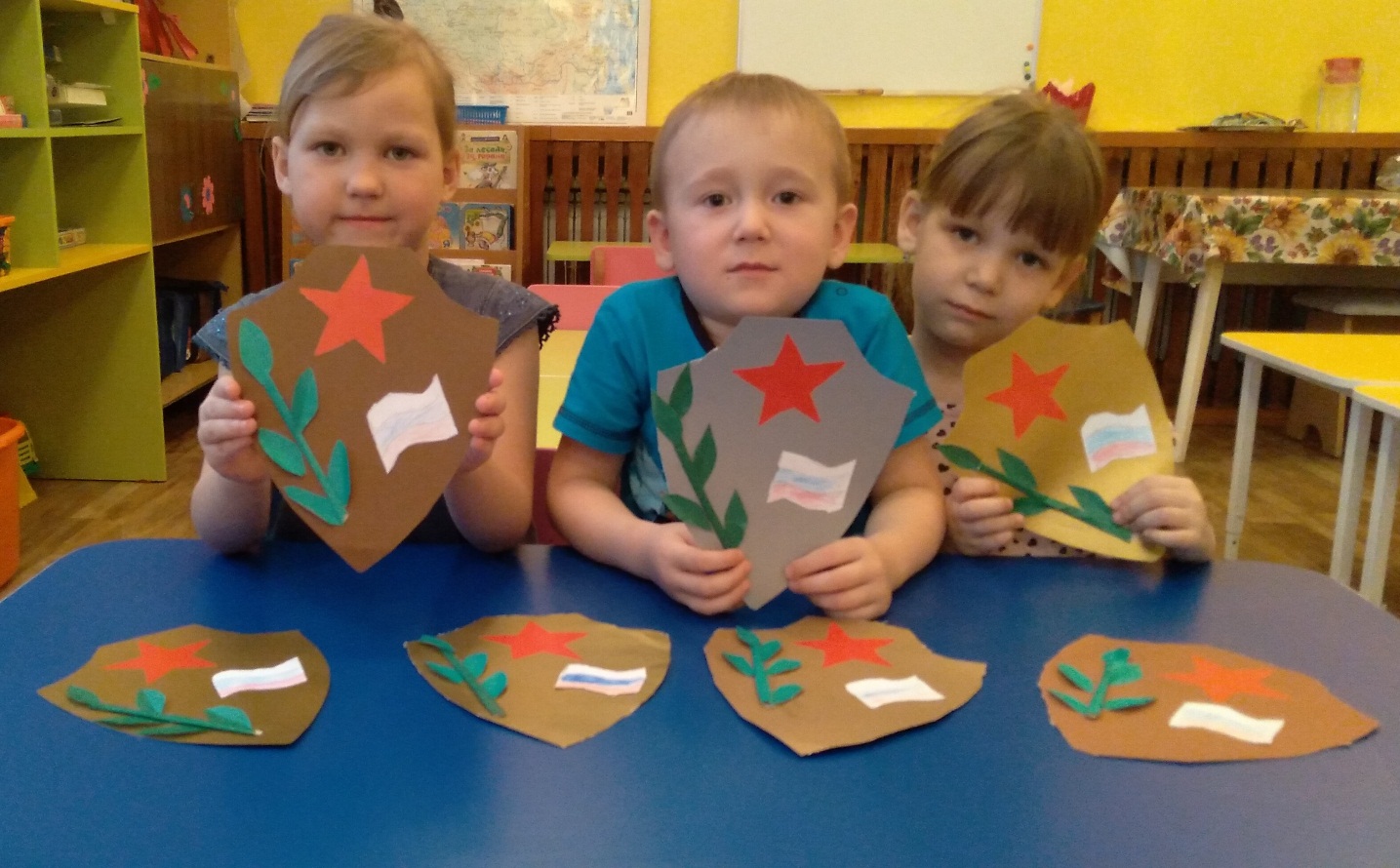 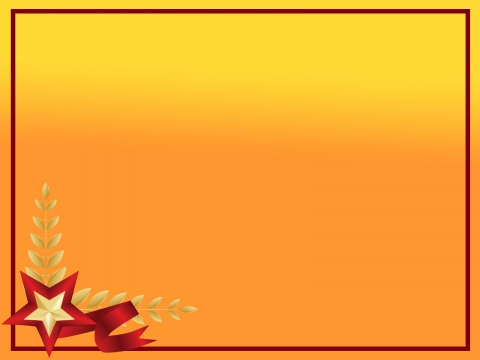 Сюжетно-ролевая игра: « Мы – будущие защитники Отечества»
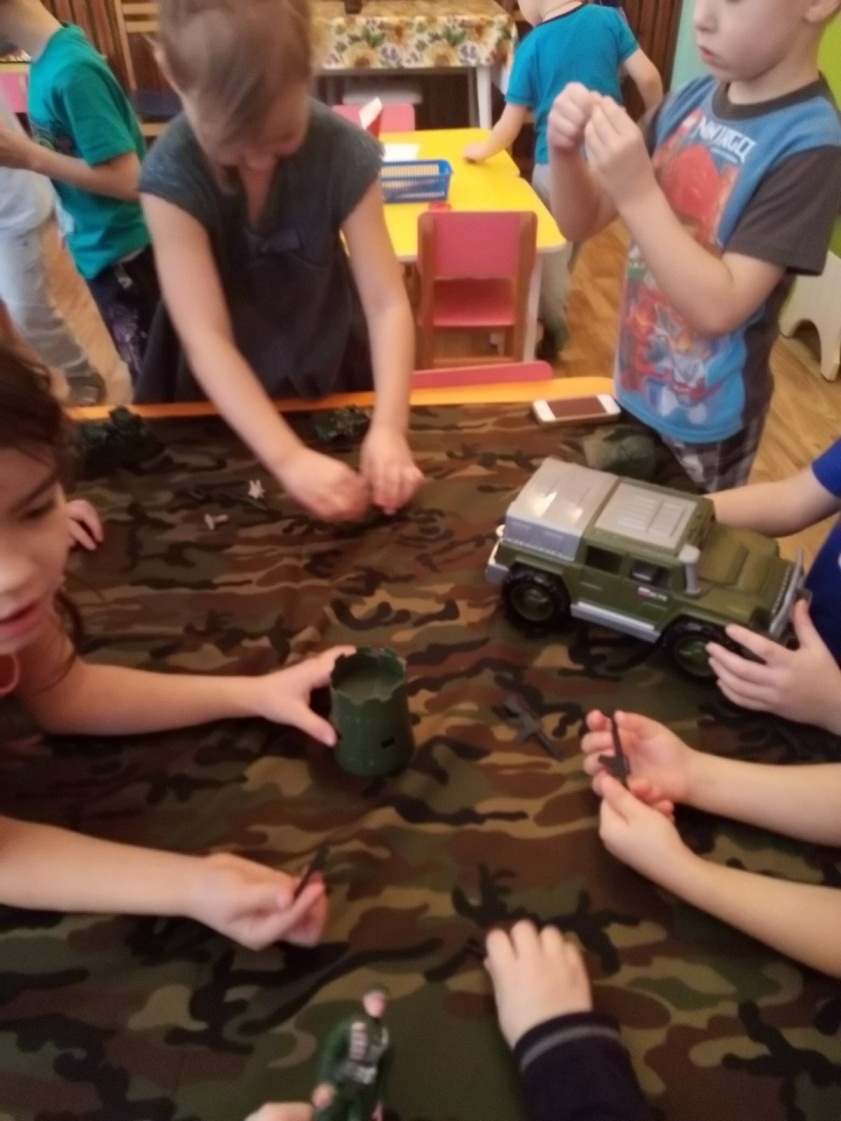 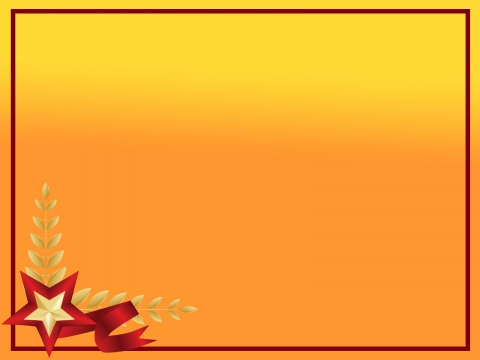 »
Самостоятельная изо деятельность.
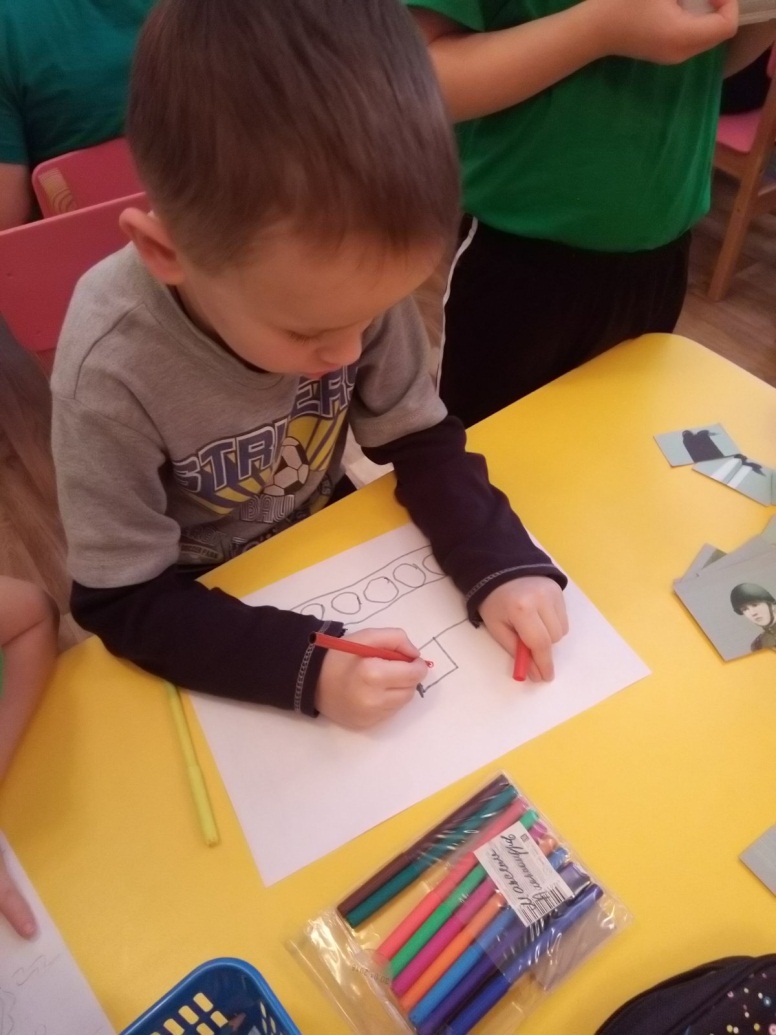 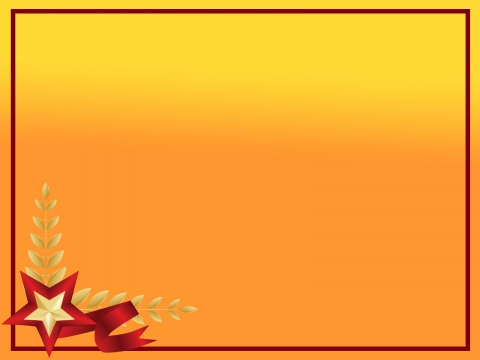 »
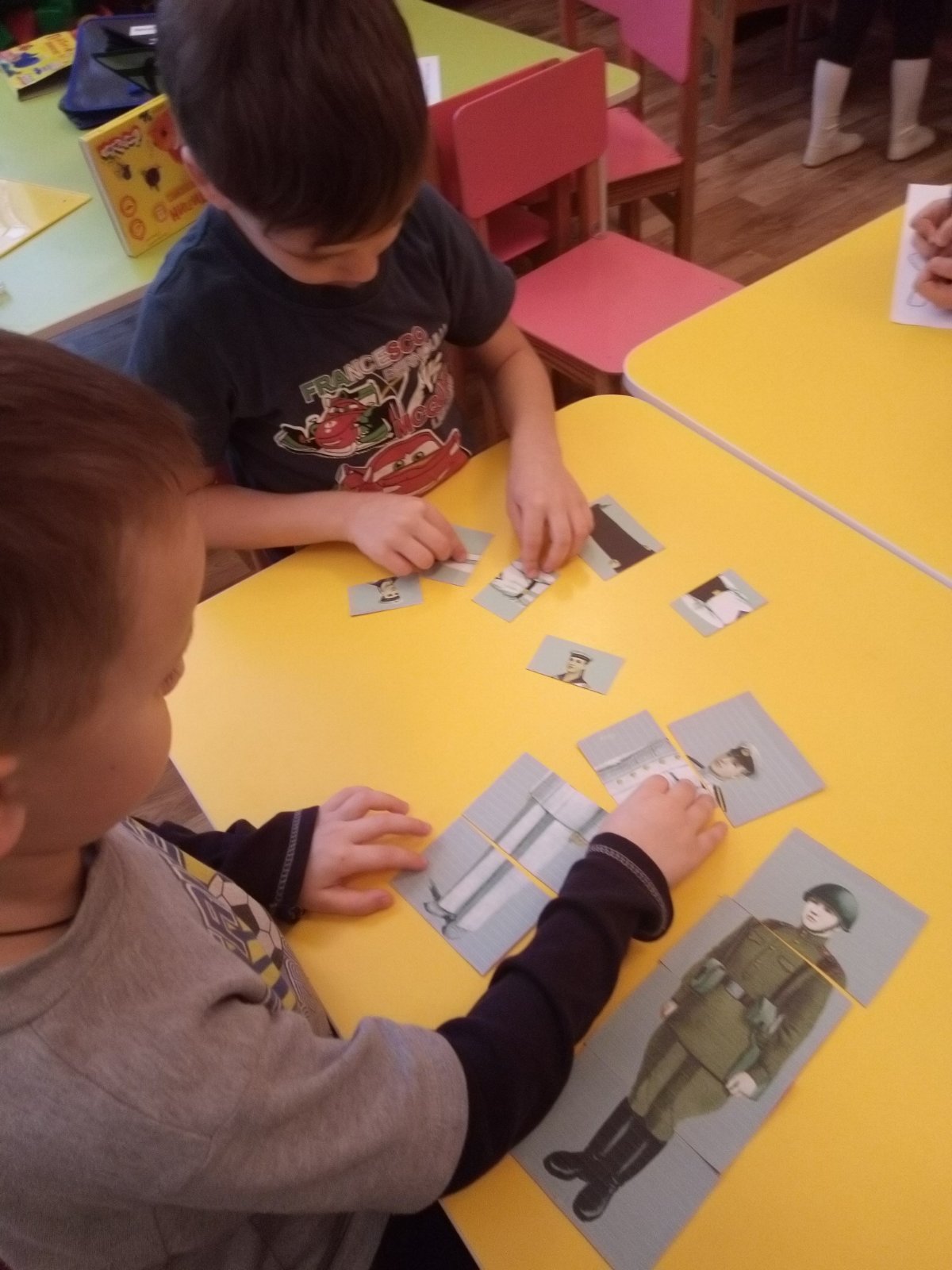 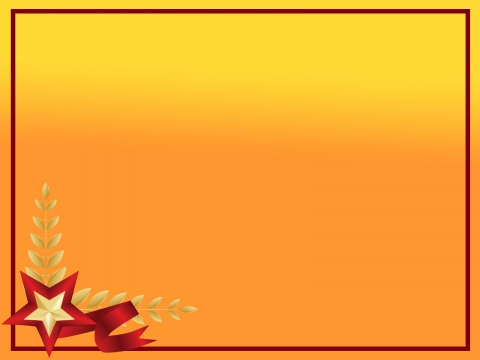 Фотовыставка « На страже мира».
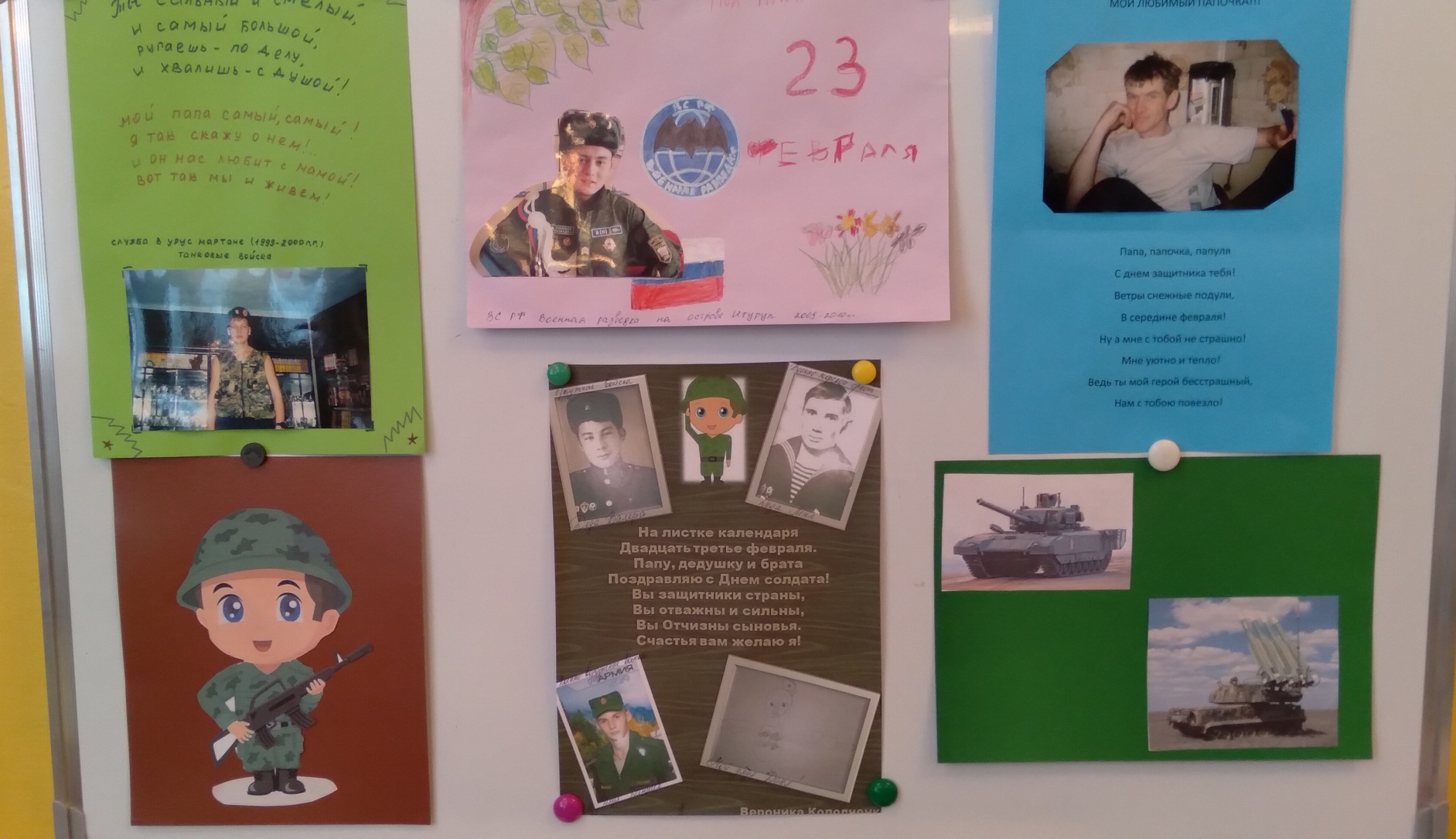 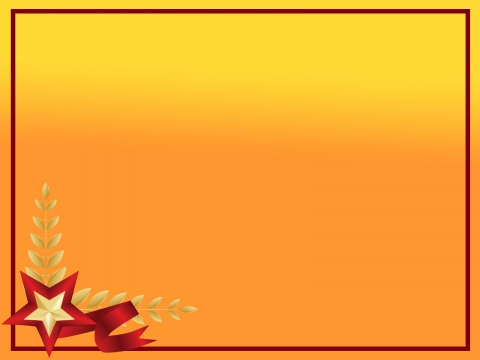 3 этап. Заключительный. 
Итоговое мероприятие: военно-спортивный  праздник «День защитника Отечества».
»
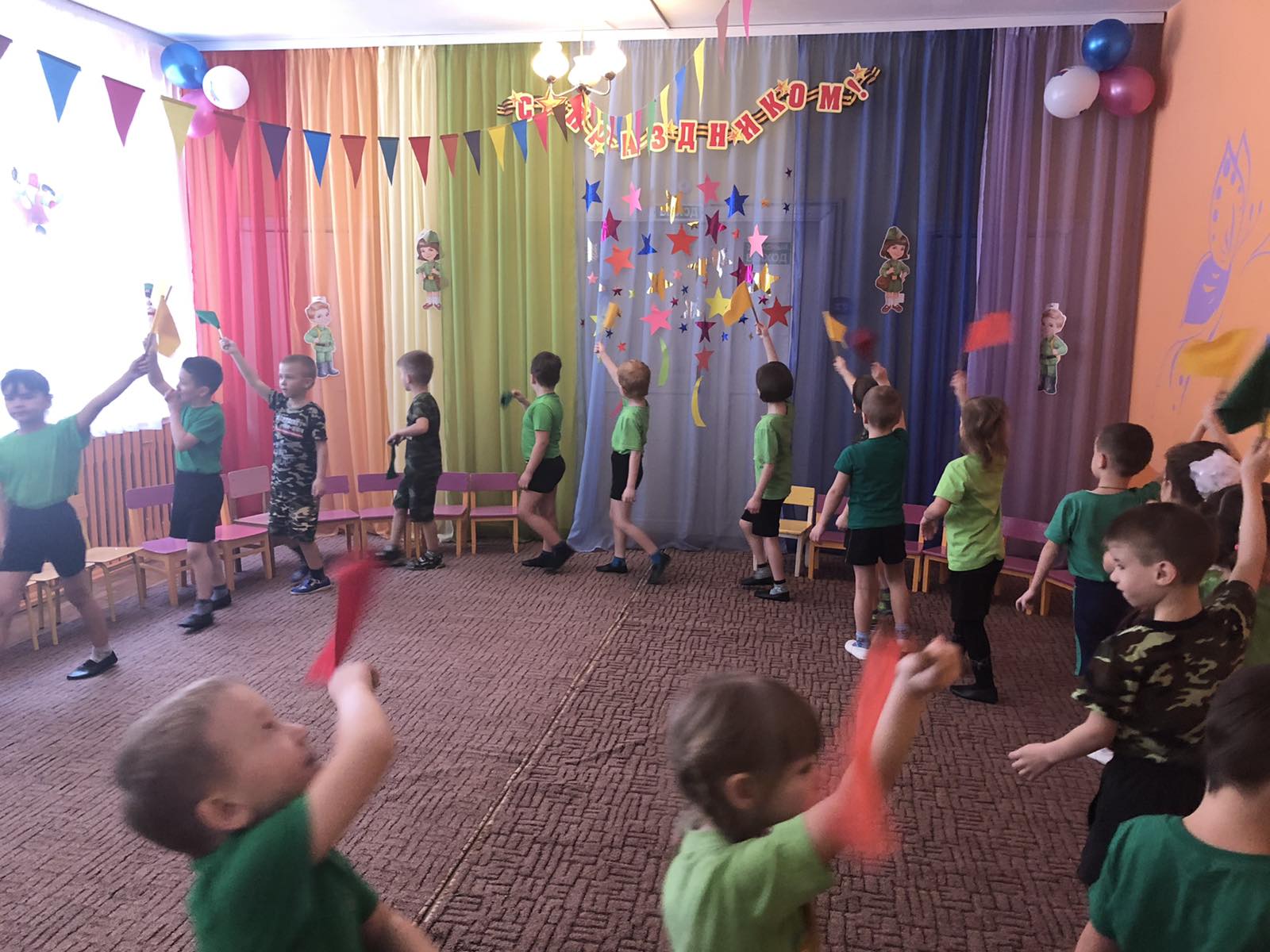 В результате работы над  проектом:
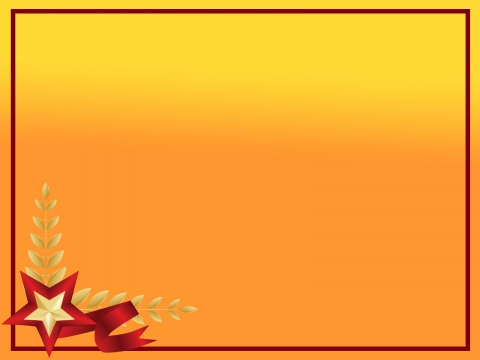 У детей:
1. Сформировалось умение поддерживать беседу о военных профессиях, родах войск, военной технике; повысился интерес к армии и  проявление уважения к защитникам  Отечества; 
2. Повысилось стремление отражать свои знания, впечатления, мысли и чувства в играх, в исполнении песен, в чтении стихов; к совершенствованию физических качеств, к укреплению здоровья. 
3.Сформировалось умение высказывать свою точку зрения; поддерживать  активность и доброжелательность со взрослыми и детьми.
У взрослых:
4. Повышение заинтересованности  в формировании чувства патриотизма у детей и творческого потенциала;
5. Активное и плодотворное взаимодействие семьи и ДОУ.